Year 5
Unit 8
Makedonitissa A’ 
Primary School
Let’s remember:
Watch this video on school subjects. What’s your favourite school subject?
https://www.youtube.com/watch?v=AnZxeX_8mVk
Now write your school subjects in the boxes below
      (Science, art, music, physical education, geography, Greek, maths, history,  design and technology, English, religious education)
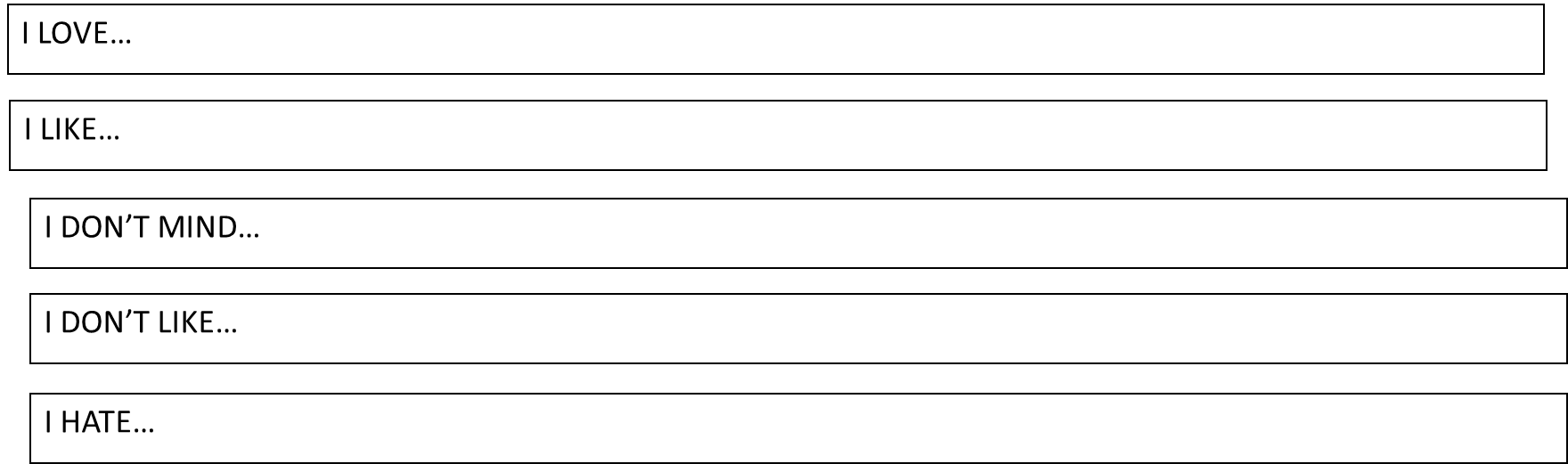 2
PB pg 49 ex.3
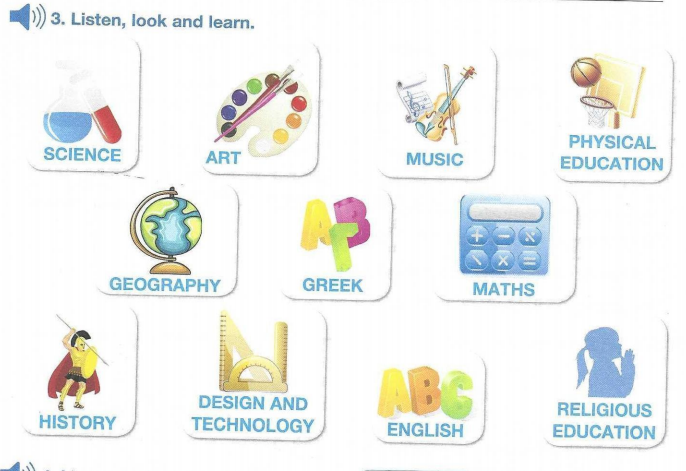 3
Activity Book pg43, ex.3.
Find the scrambled words:
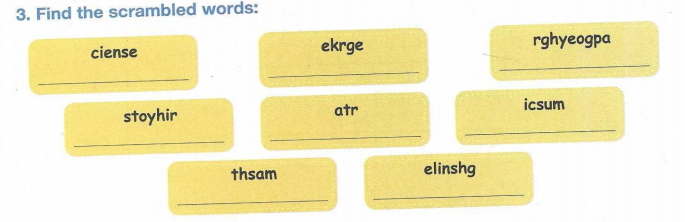 4
Click on any of the links below to play some practice games:

https://learnenglishkids.britishcouncil.org/word-games/school-subjects
https://learnenglishkids.britishcouncil.org/comment/56516
https://www.gamestolearnenglish.com/vocab-game/   please click on SUBJECTS at the ‘select content’ page. 
https://www.liveworksheets.com/worksheets/en/English_as_a_Second_Language_(ESL)/School_subjects/School_subjects_-_Drag_and_drop_rc9811du
5
Look and learn.Pupil’s Book pg.49
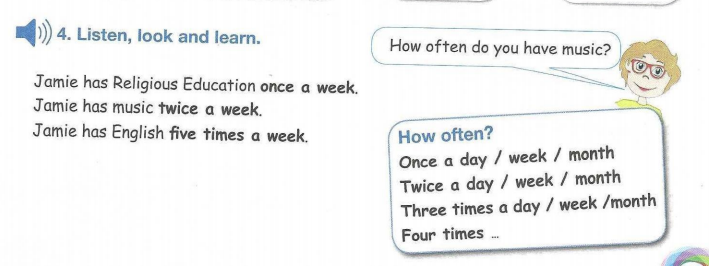 Always, never, sometimes, usually, often,
 never, every day/week/month
6
PB pg 50 ex5 .
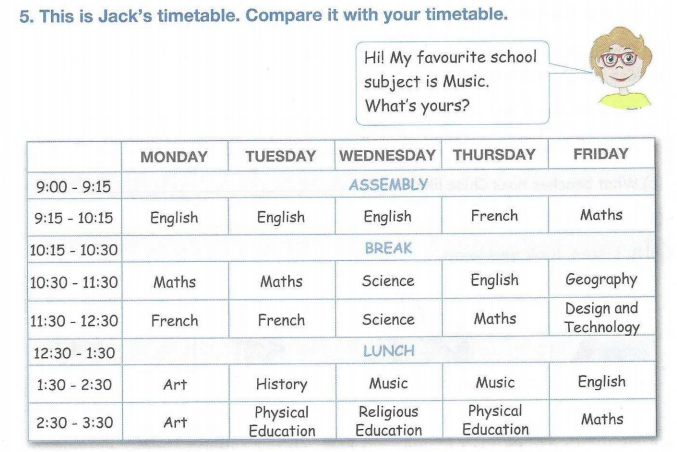 7
PB pg 50 ex5 .
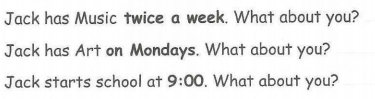 Remember:
on + day  ex. on Mondays
at + time ex. at four o’clock
8
AB pg 43 ex 4.
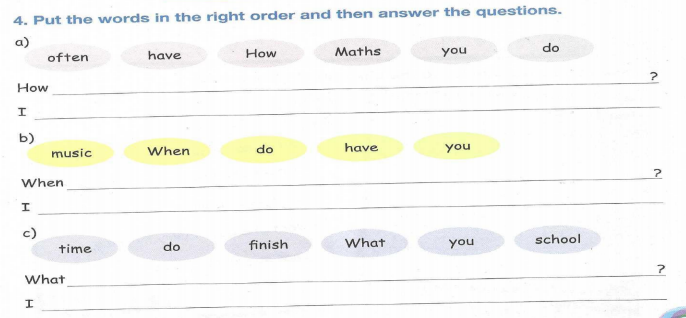 9
Make YOUR ideal (perfect) timetable.
Great work!
Keep it up!